Electromagnetic counterpart of gravitationaL wave events
Enrico Cappellaro
Stefano benetti, riccardo ciolfi, LIna TOmasellA, 
Massimo Turatto, andrea pastorello, sheng yang, 
achille fiore, Nancy Elias-Rosa (michela MAPELLI)
VST
trigger
X-Shooter
trigger
GRAWITA
ENGRAVE
2014 Nature news: 
After two decades and more than half a billion dollars, LIGO, the world's largest gravitational-wave observatory, is on the verge of a detection.  
Maybe.
MoU INAF
Ligo/Virgo
O1
O2
O3
2016
2014
2015
2017
2018
2019
2020
LHVC
Nobel prize
Virgo
joining
public
alerts
first
BBH
first
BNS
14 CBC 
triggers
GW170817 and the Kilonova
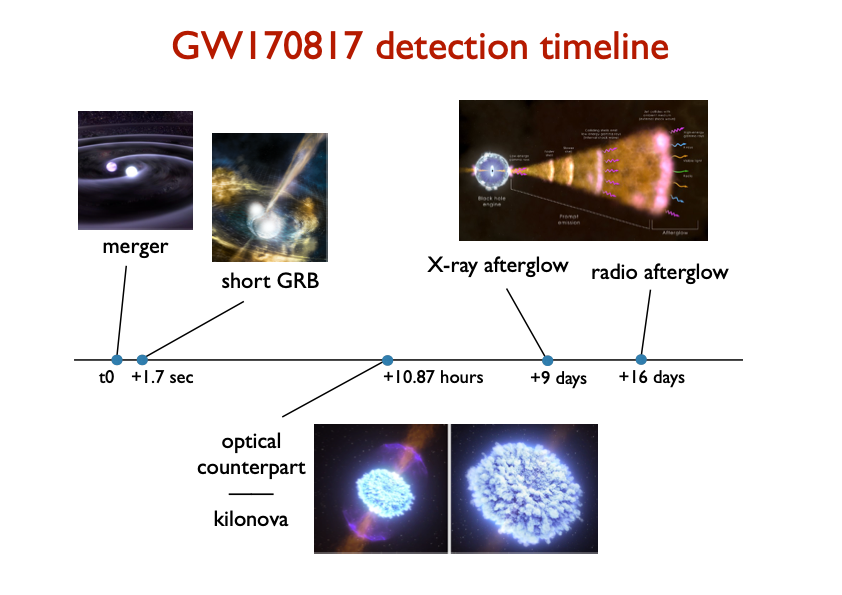 ~80 papers
in one month
 3 on Nature
for INAF
GW170817 and the Kilonova
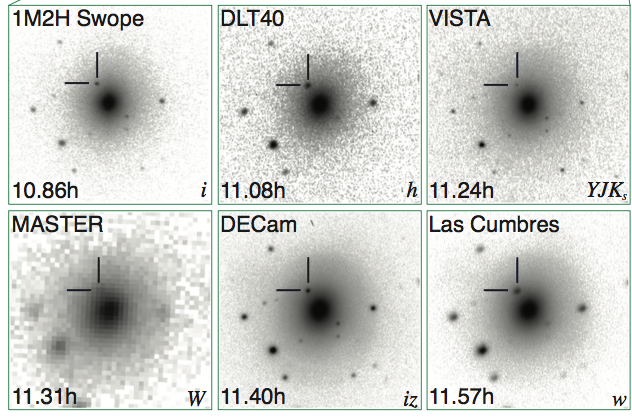 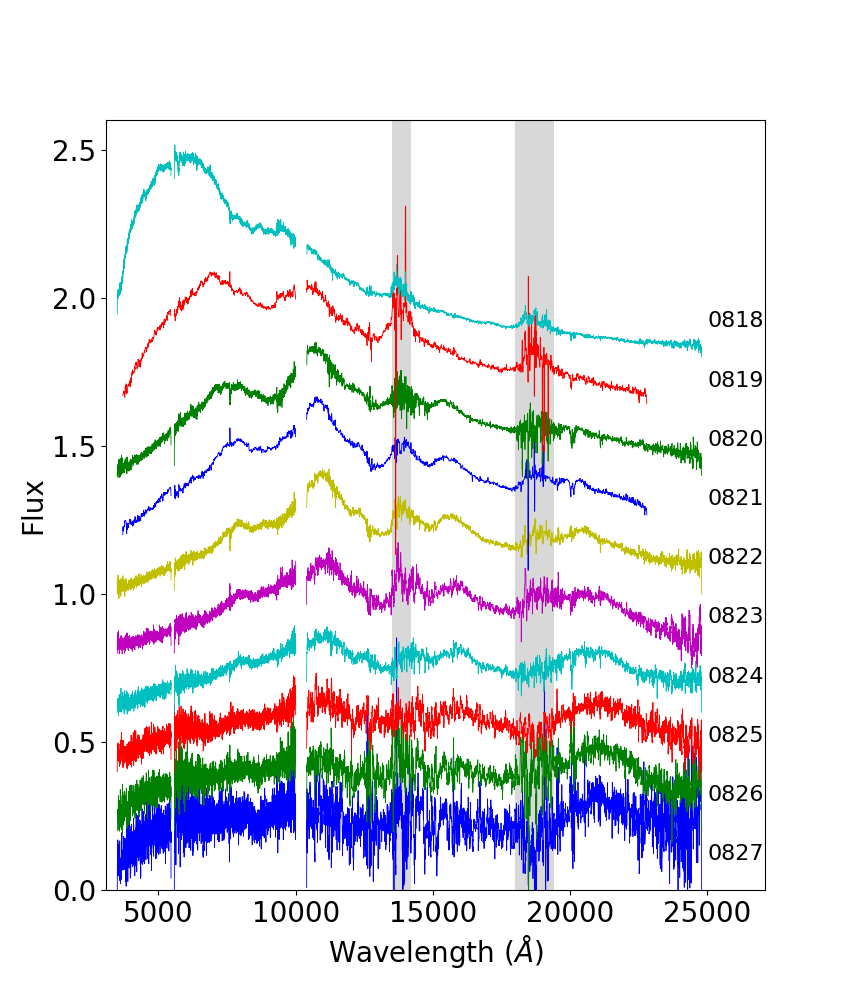 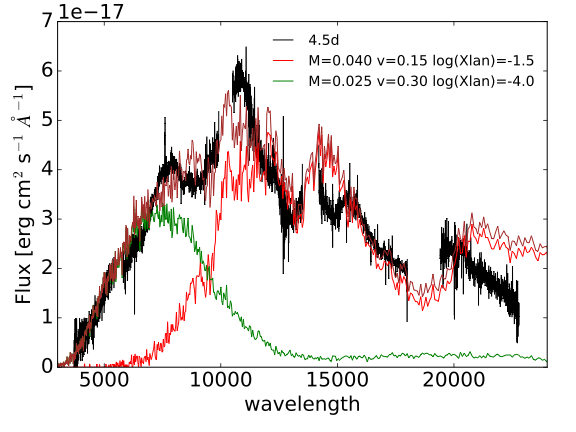 GW170817 and the Kilonova
Margutti et al. 2018
Ghirlanda et al. 2019
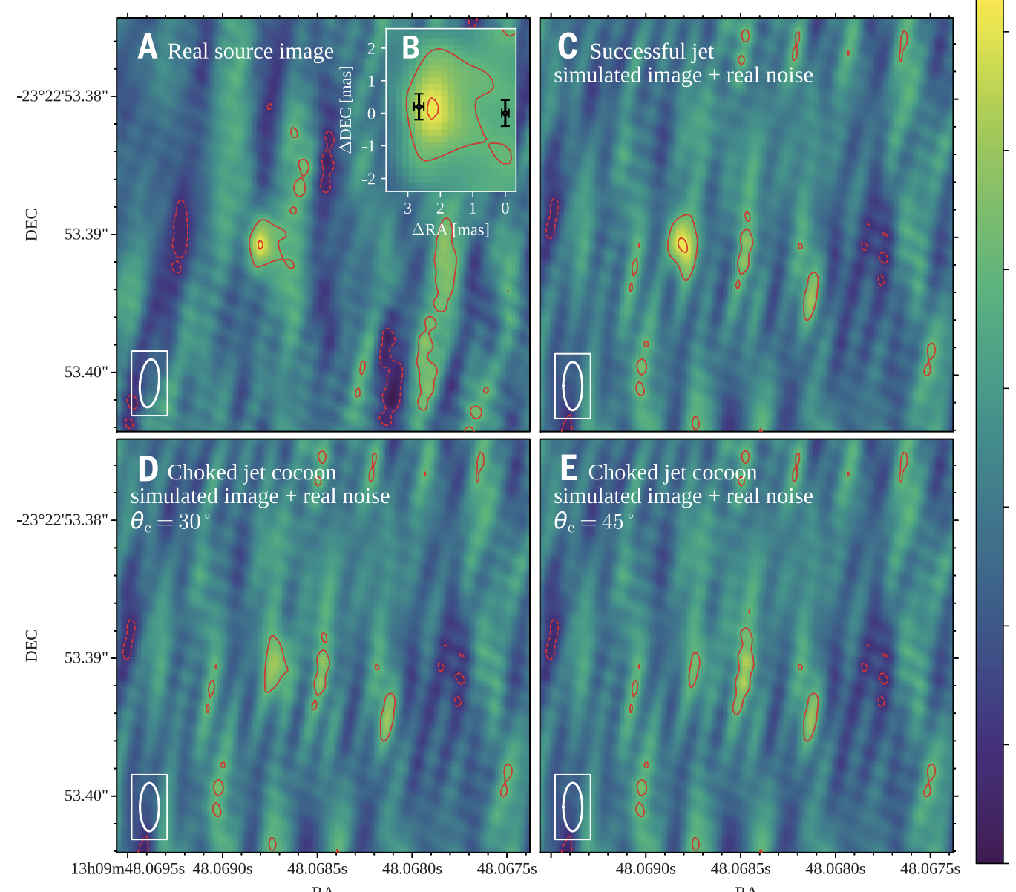 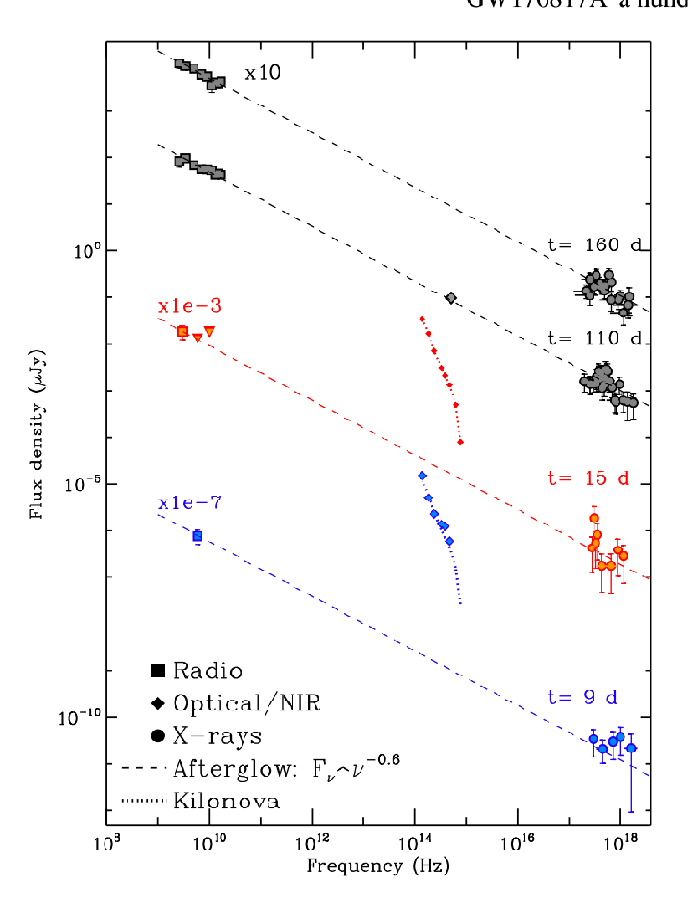 .. … a successful jet with a structured angular velocity and energy profile, featuring a narrow (θc = 3.4°) and energetic (2.5×1052 erg isotropic equivalent energy) core seen from a viewing angle of ~15 degrees. … The energy and bulk velocity of the jet material decrease steeply away from the jet  producing a sheath of slower material surrounding the core (this material emits the observed sGRB).
[Speaker Notes: global b VLBI 32 antennas in 5 continents]
GW170817 and the Kilonova
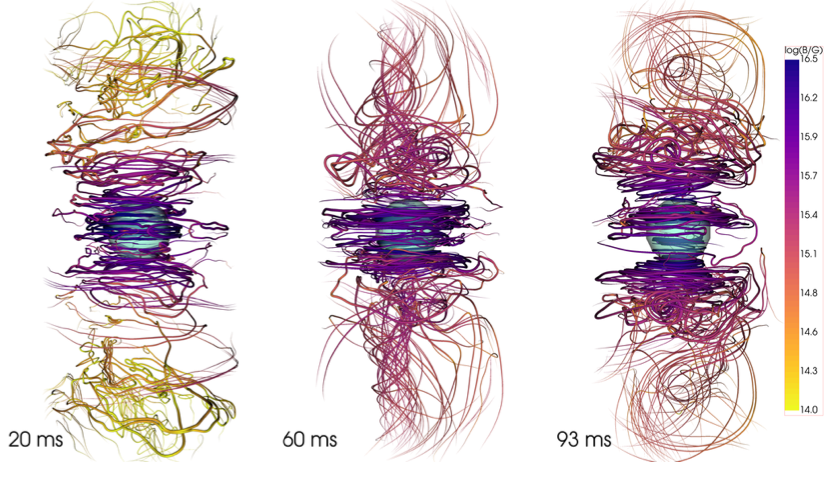 Ciolfi et al. 2019
astro-ph 1904.10222
30km
The first 100 ms of a long-lived magnetized neutron star formed in a binary neutron star merger
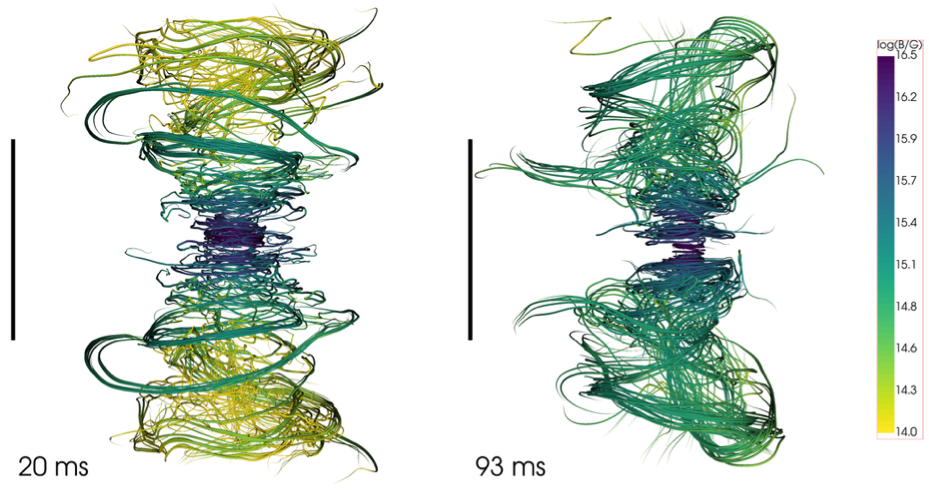 100km
[Speaker Notes: la bfield line remnant mostra come in poche decine di ms il campo magnetico venga amplificato (scala di colore a dx) ed organizzato lungo l'asse di rotatione. 
La sfera ha un raggio di 10km e serve a dare un'idea della scala spaziale

- la bfield mostra lo stesso su piu' larga scala, con la barra nera di lunghezza 100km. 
Il fatto che linee di campo magnetico si estendano fino a ~100km dal remnant lungo l'asse indica che una struttura globale di campo poloidale sta emergendo (cosa vista per la prima volta in questa simulazione, paper recentissimo https://arxiv.org/abs/1904.10222).
Tale struttura di campo favorisce la possibile formazione di un SGRB jet.]
Astrophysics with GW
O1-2 Trigger
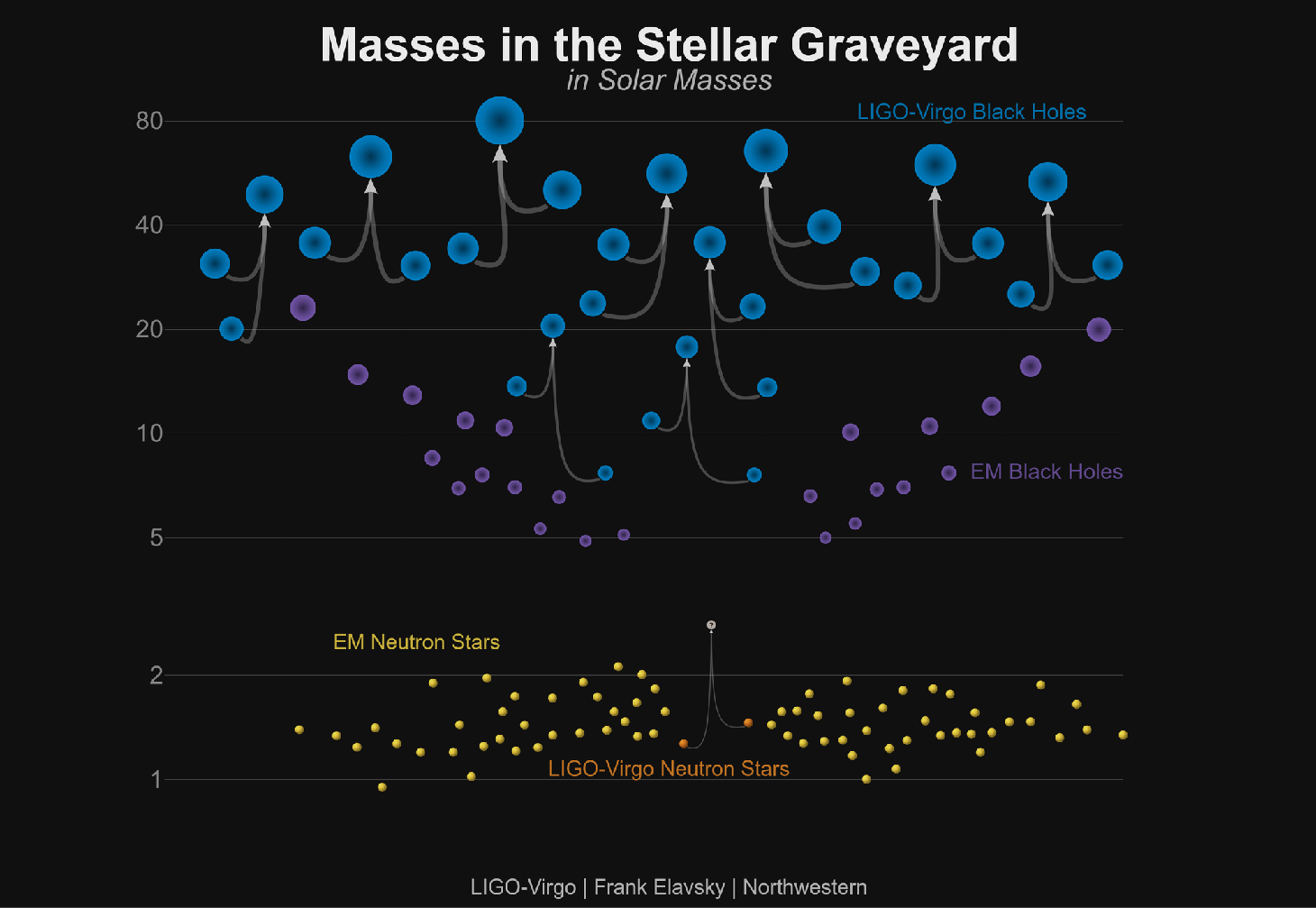 BBH <dist> = 1.2 Gpc
A two per cent Hubble constant measurement from standard sirens within five years      Hsin-Yu Chen et al. 2018 Nature 562,445
Tension with the Hubble constant
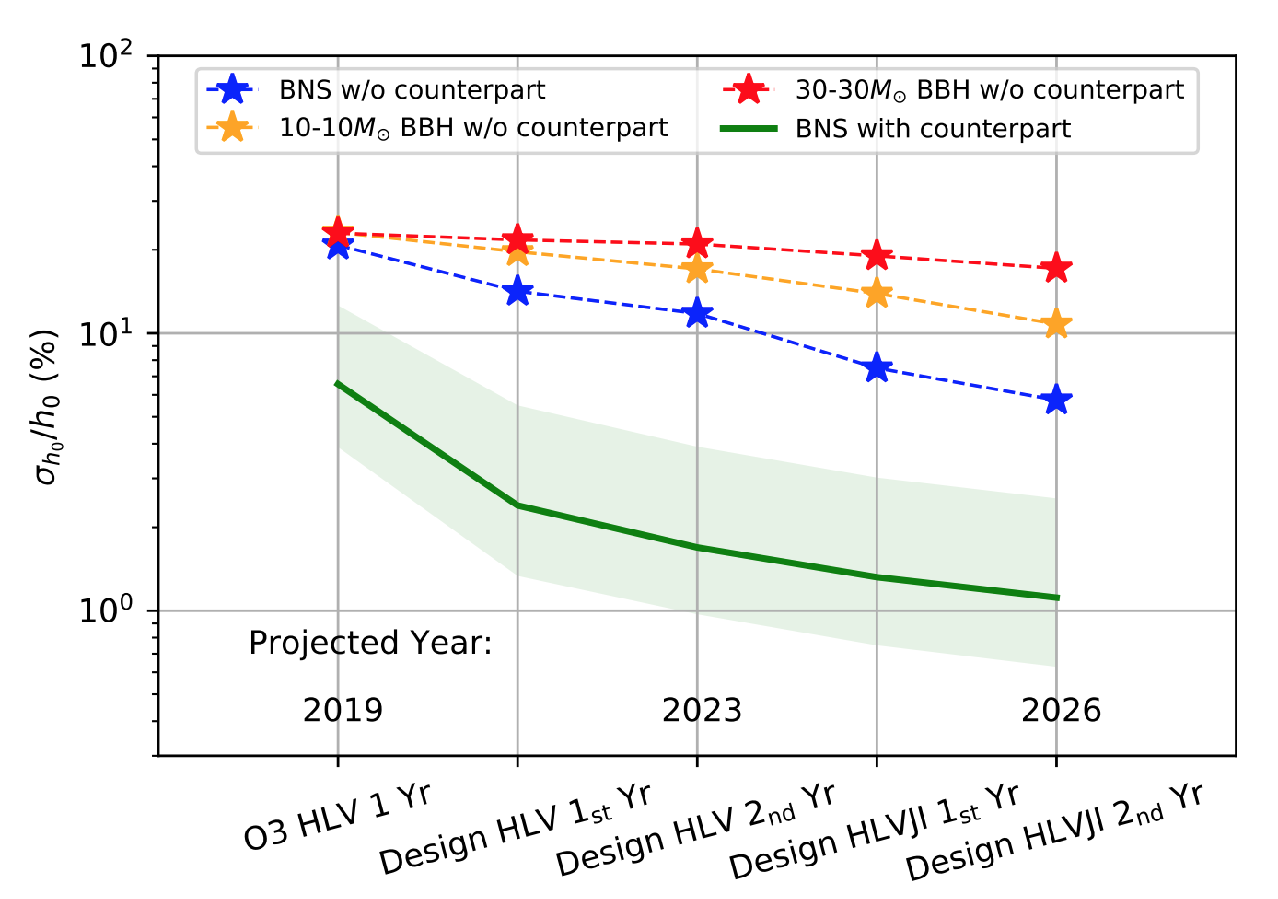 Cepheids/SNe (73) or CMB  (67) ?
O3: building collaborations
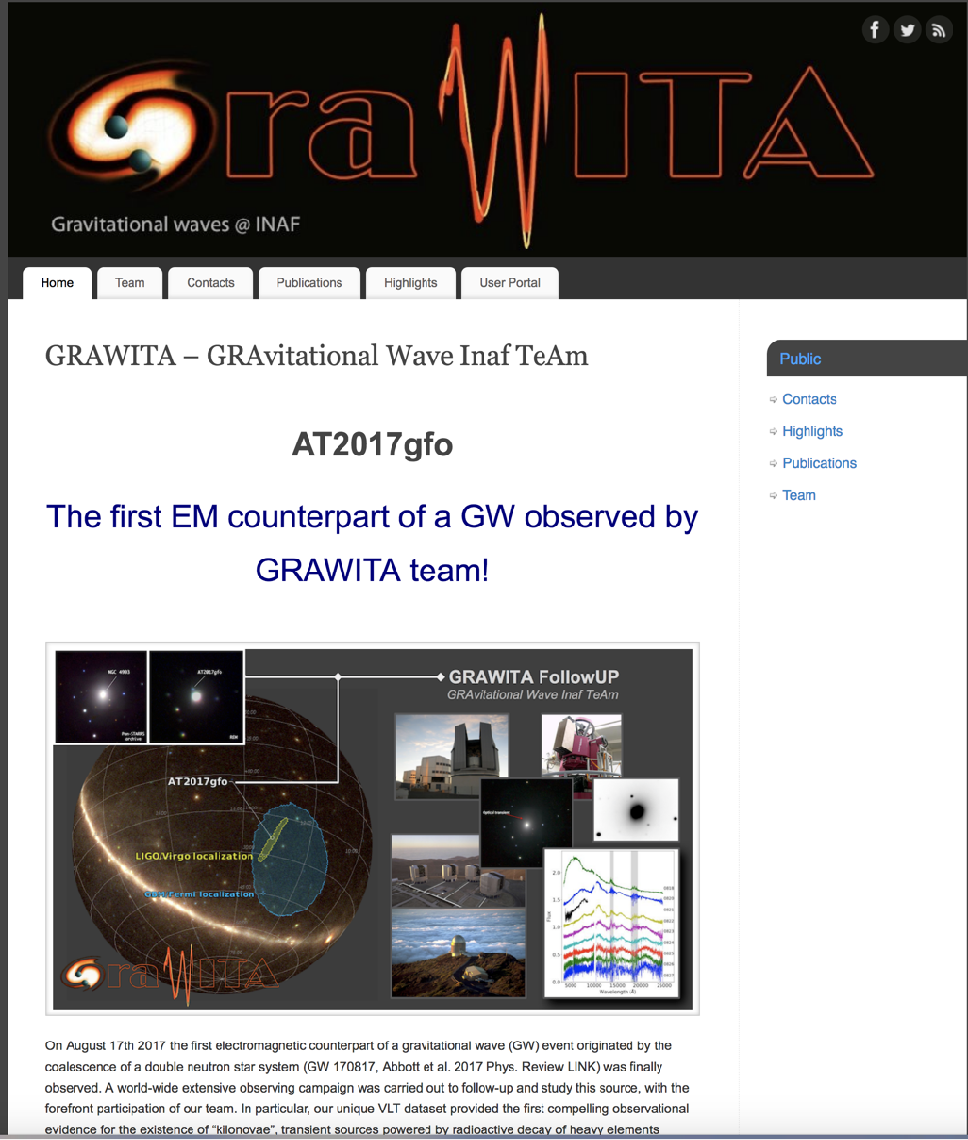 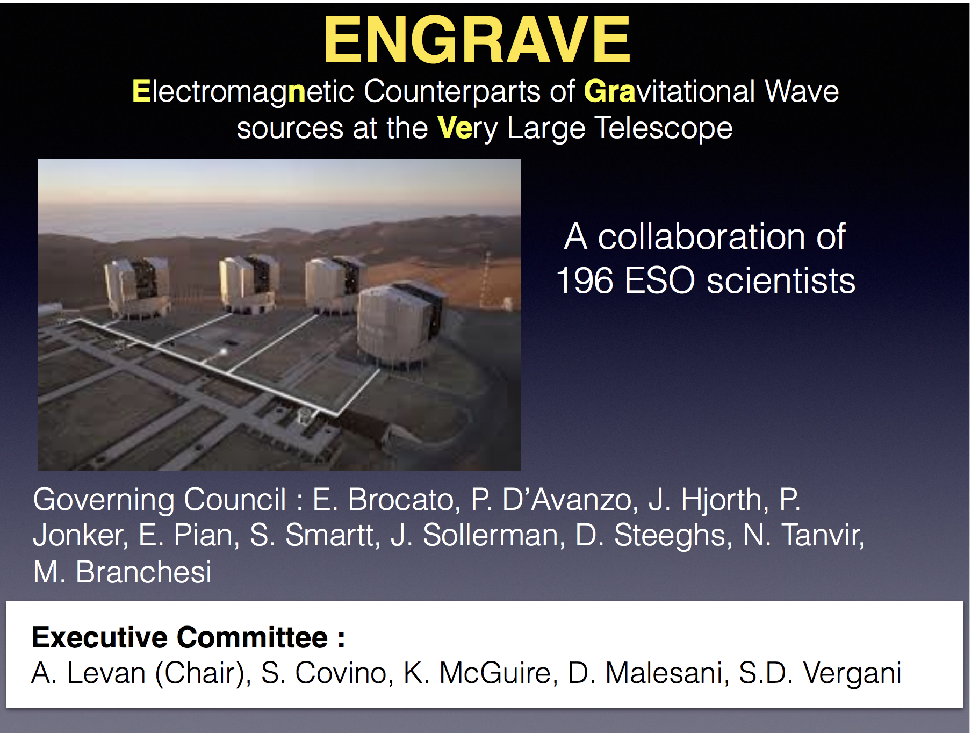 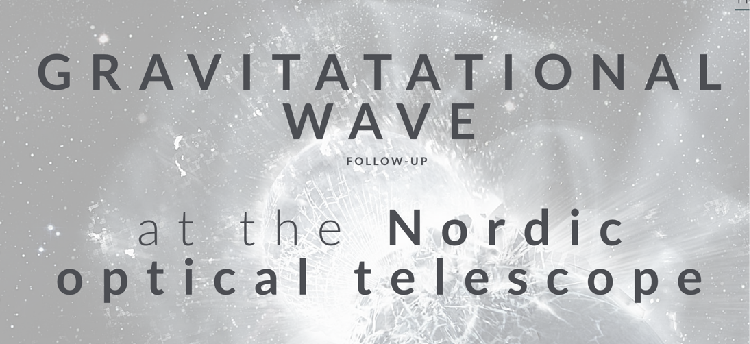 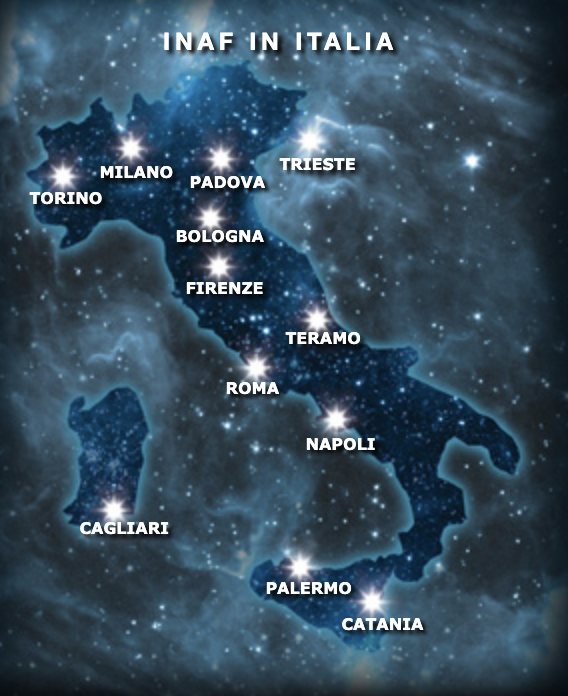 O3: getting support
PRIN MIUR 2017
The new frontier of Multi-Messenger Astrophysics: follow-up of electromagnetic transient counterparts of gravitational wave sources.
! 800 Keuro !
5 University’s departments
7 INAF structures
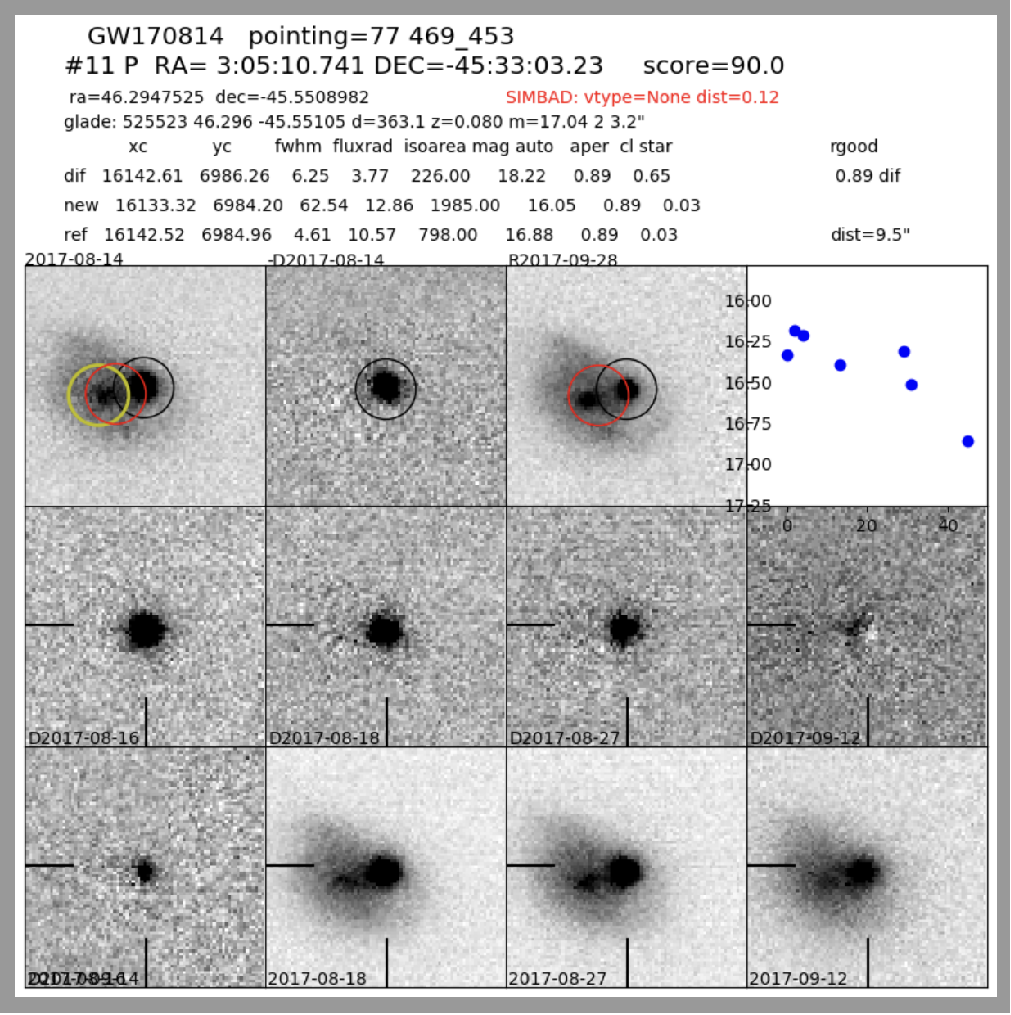 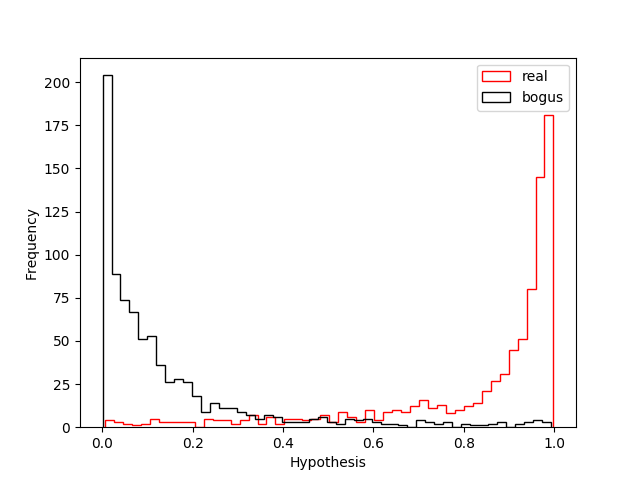 O3: Preparing tools
Machine learning
for bogus rejection
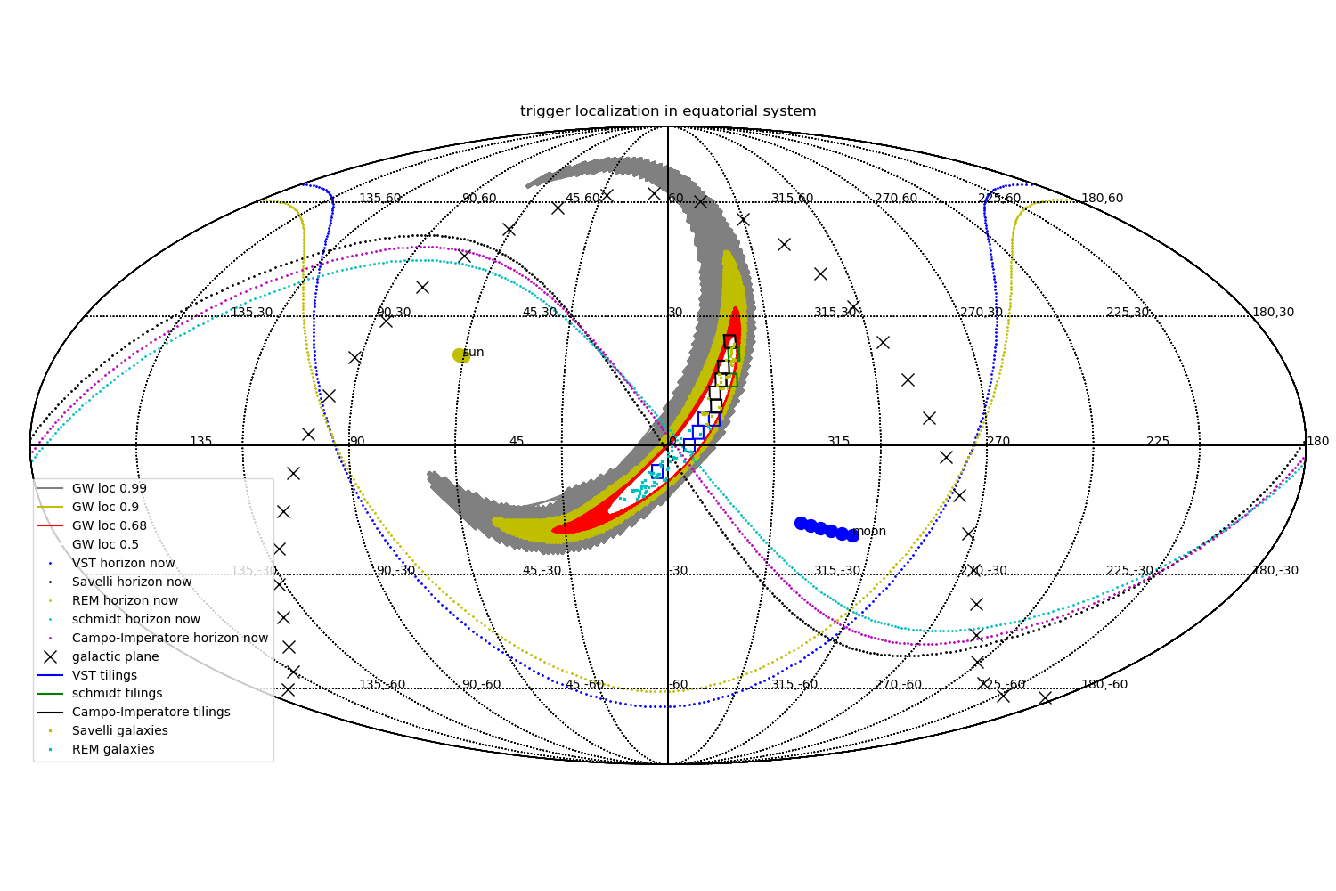 Automatic planning for transient search
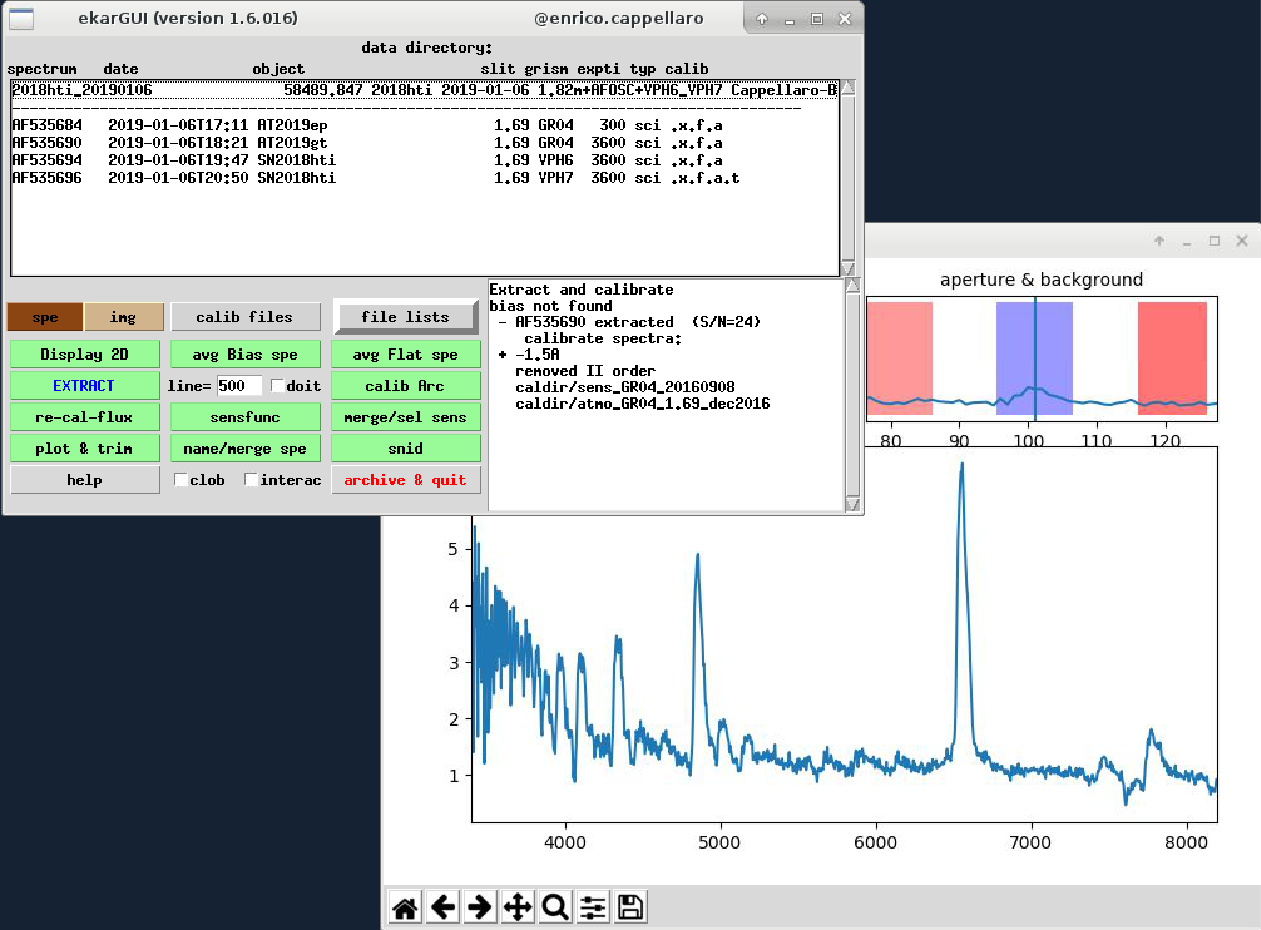 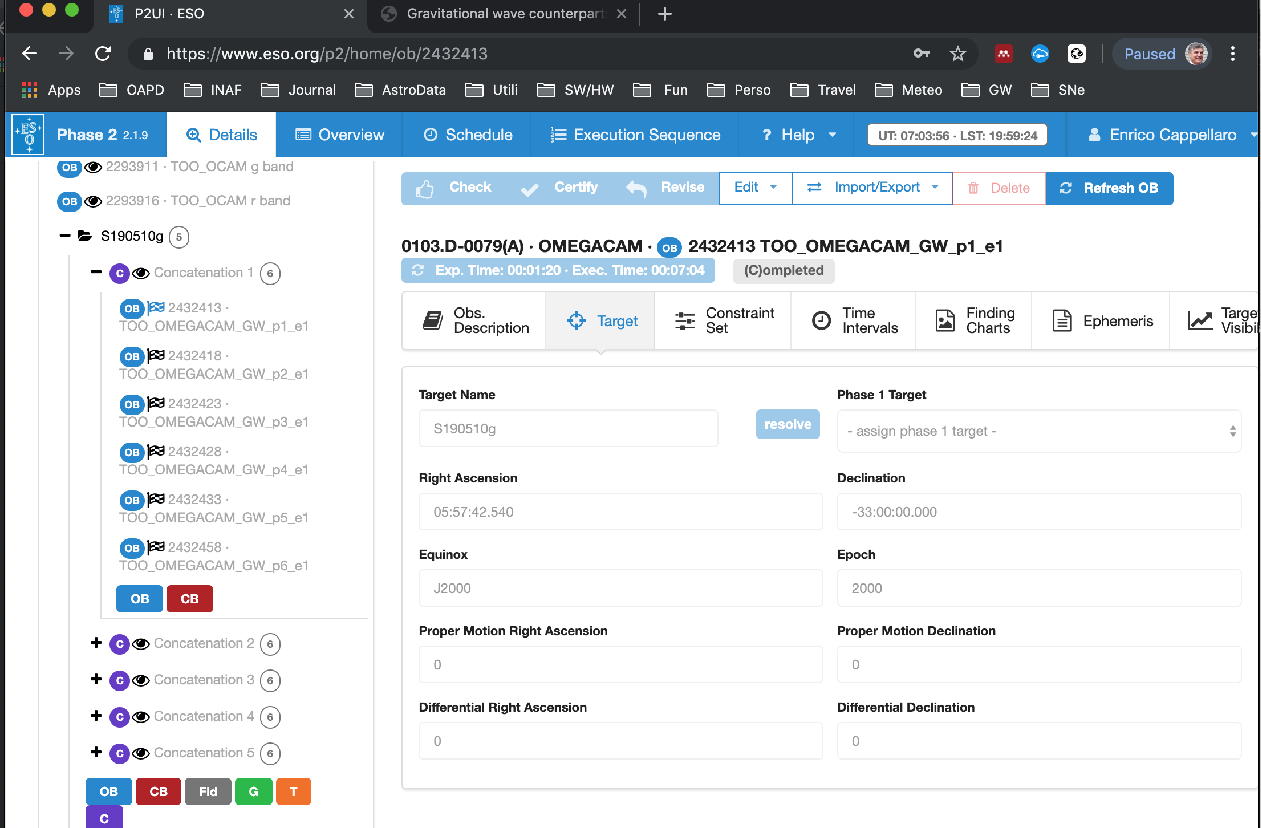 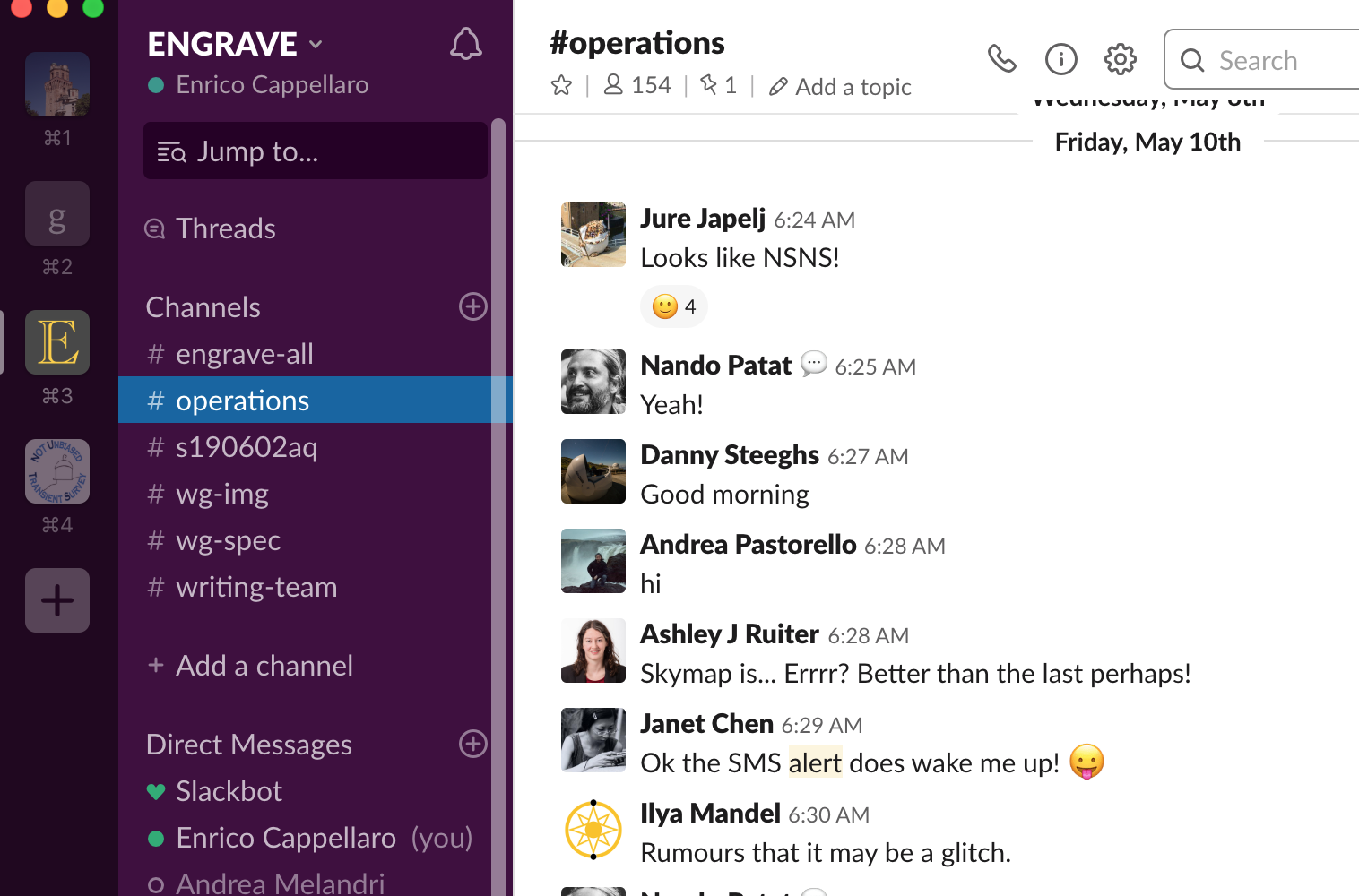 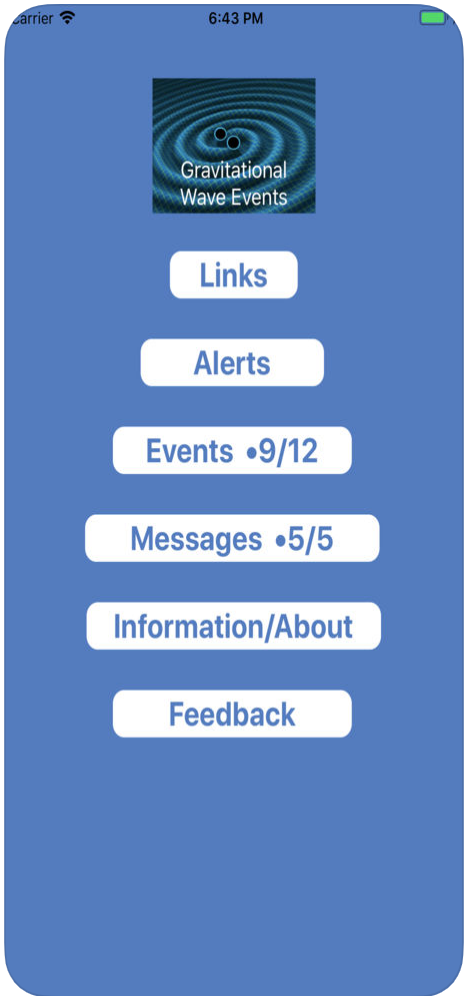 O3: managing alerts
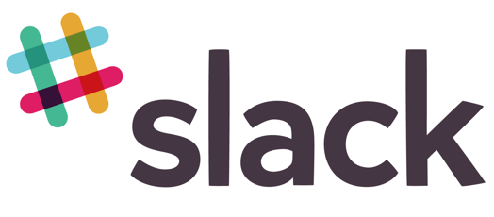 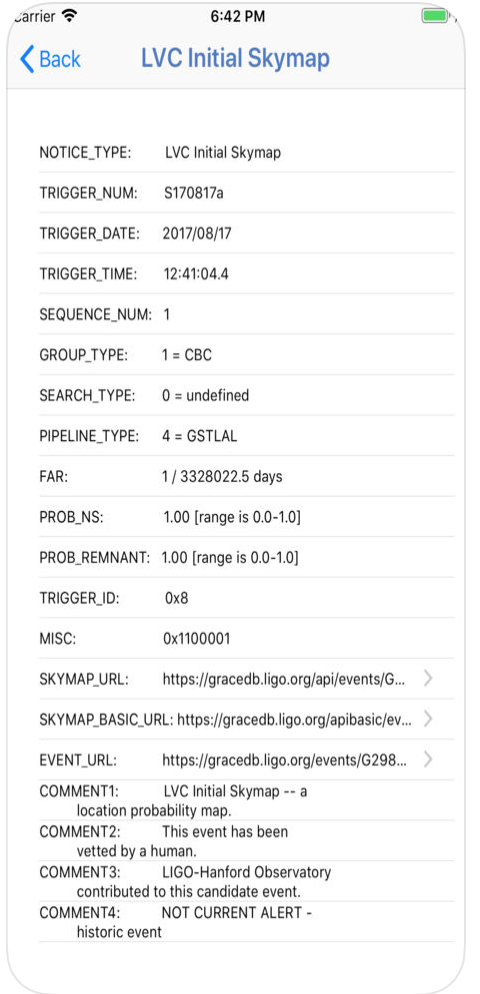 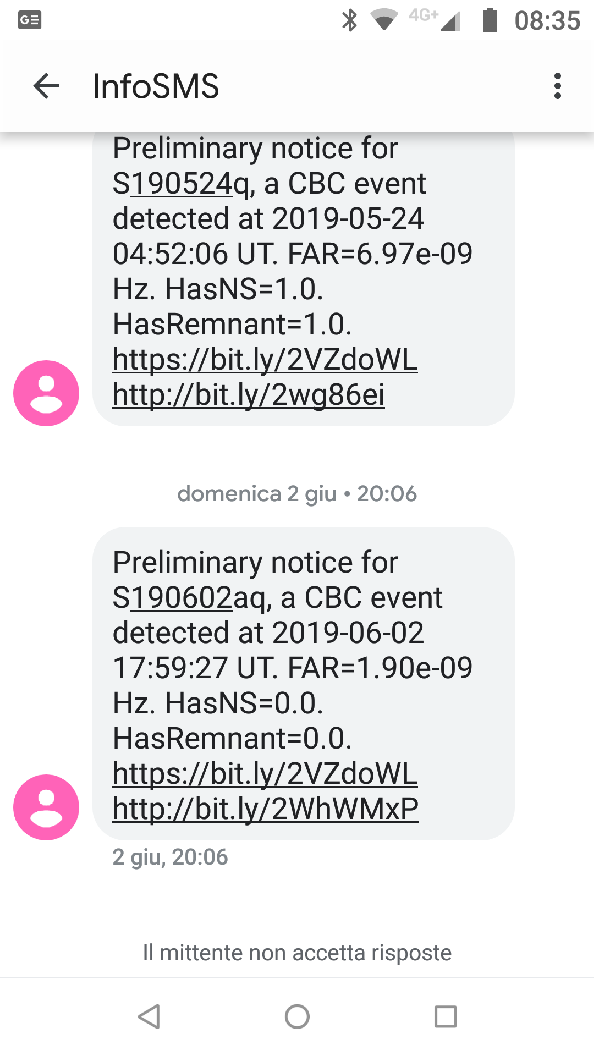 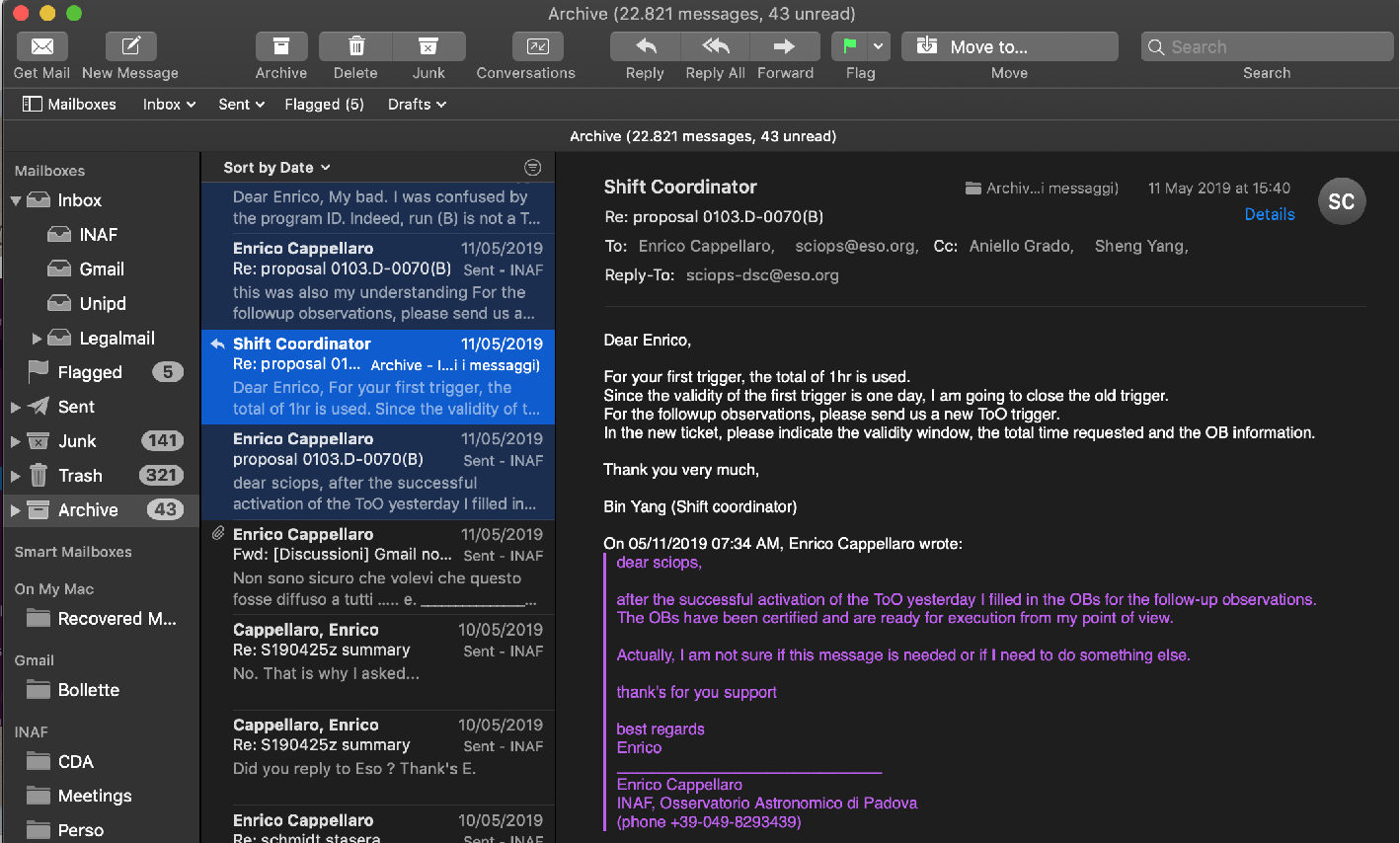 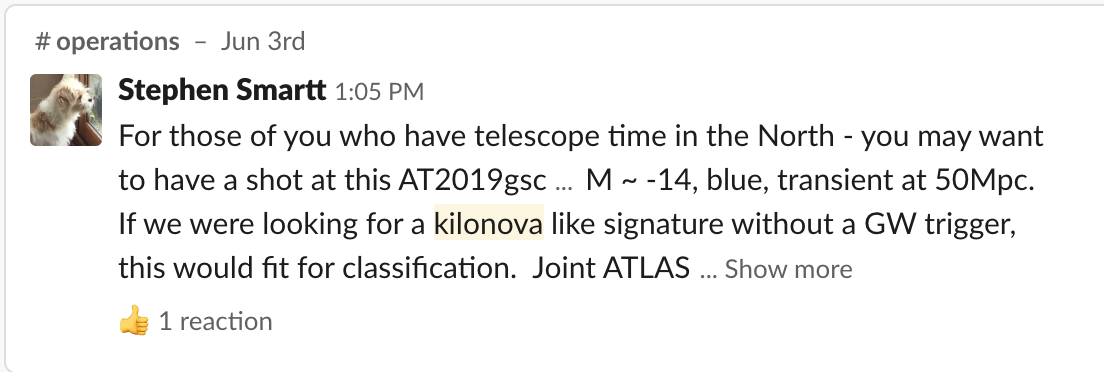 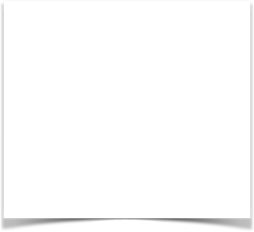 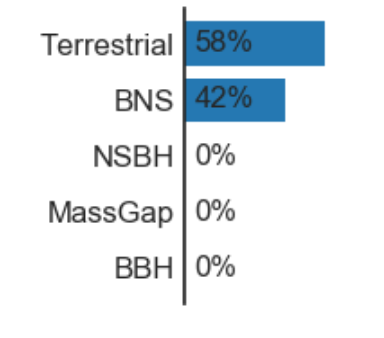 O3: what is going on
S190510G
May 10, UT 04:03
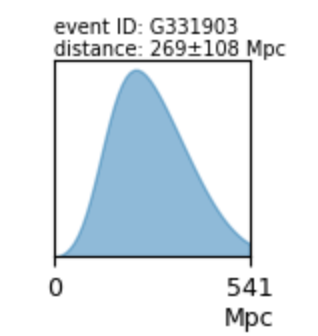 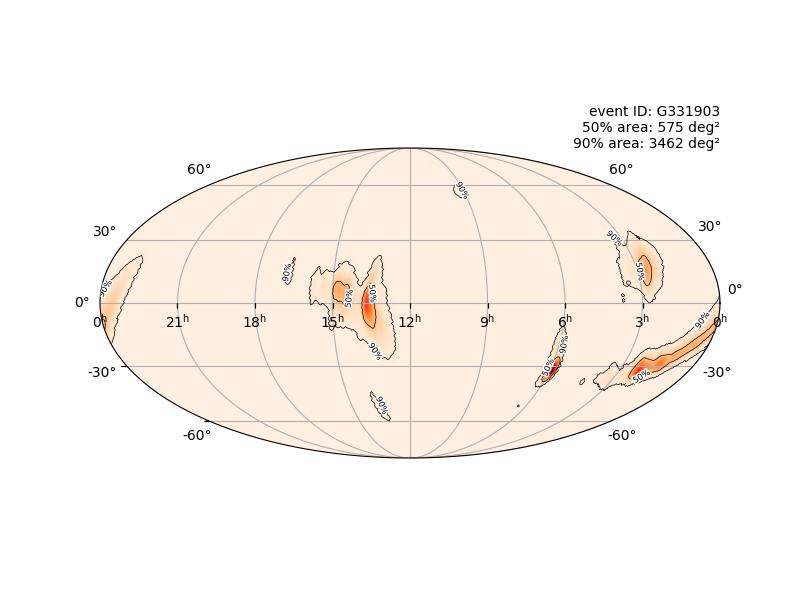 May 11, UT 18:54
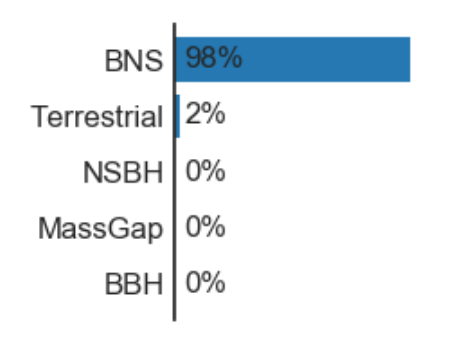 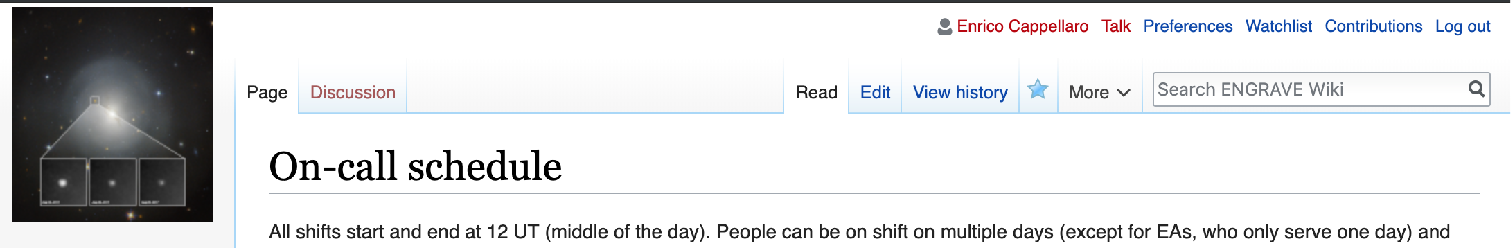 O3: what is going on
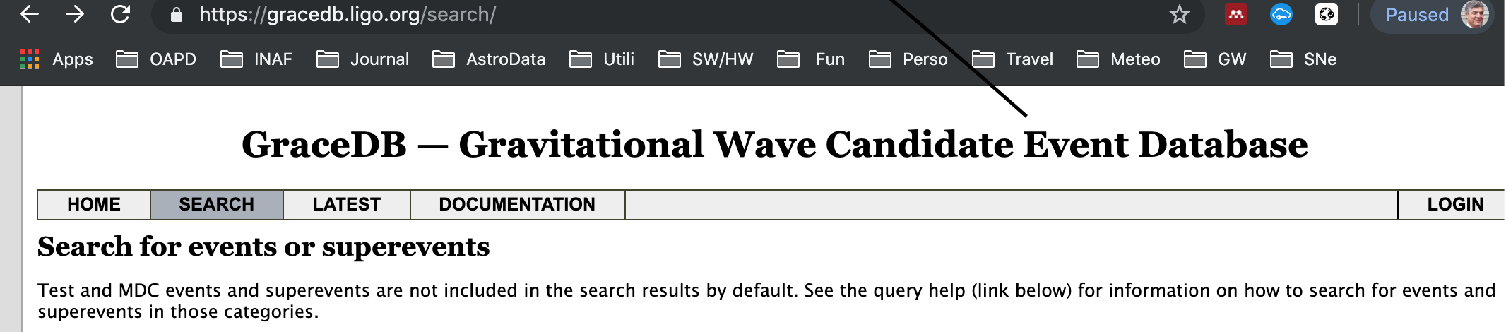 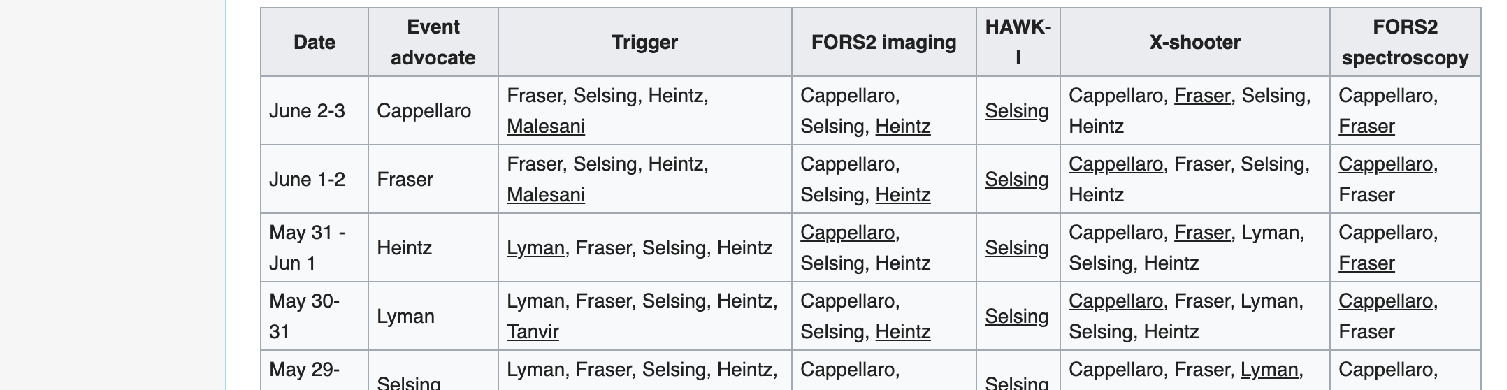 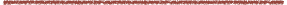 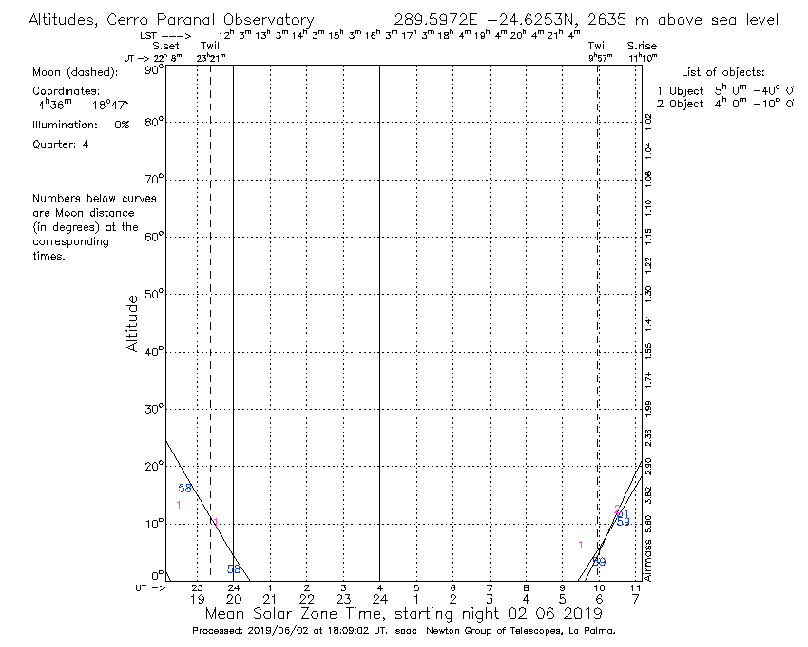 BBH <dist> = 1.9 Gpc
?
O3: what is going on
Apr
May
Jun
Jul
BBH
LIGO-VIRGO
telecon
BNS
?